Применение производной
На  рисунке изображен график производной. Укажите количество точек максимума.
Ответ : 4
На  рисунке изображен график производной. Укажите количество точек минимума.
Ответ :3
На рисунке изображен график производной функции. Определить количество точек графика функции, в которых касательная к нему параллельна оси Ох.
Ответ : 4
На рисунке изображен график производной функции. Определить количество точек графика функции, в которых касательная к нему параллельна прямой у=х.
Ответ : 5
На рисунке изображен график производной функции. Определить количество точек графика функции, в которых касательная к нему параллельна прямой у=1,5х.
Ответ :4
На рисунке изображен график производной функции. Определить количество точек графика функции, в которых касательная к нему перпендикулярна  оси Оу..
Ответ :6
На рисунке изображены график производной функции и касательная к графику этой функции. Определите значение выражения Х0+f(x0), если Х0 –точка касания
Ответ: 0
На рисунке изображены прямые, являющиеся касательными к к графику функции у=f(x)  в точках    х1 , х2, х3, х4, х5.Определите количество неположительных чисел среди значений производной у=f`(x)  в точках Х1 , х2, х3, х4, х5.
Ответ : 4
На рисунке изображена прямая, которая является касательной к графику функции у=f(x)  в точке (x0;f(x0)). Найдите значение производной у=f`(x) в точке х0.
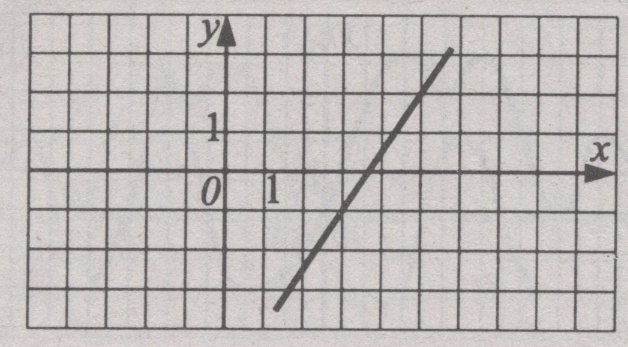 Ответ : 1,5
На рисунке изображена прямая, которая является касательной к графику функции у=f(x)  в точке (x0;f(x0)). Найдите значение производной у=f`(x) в точке х0.
Ответ : -3:5=-0,6
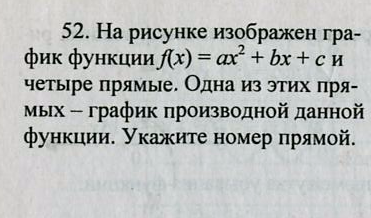 Ответ:3
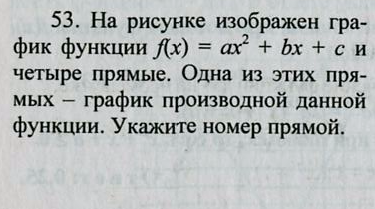 Ответ :4
На рисунке изображены прямые, являющиеся касательными к к графику функции у=f(x)  в точках    х1 , х2, х3, х4, х5.Определите количество положительных чисел среди значений производной у=f`(x)  в точках Х1 , х2, х3, х4, х5.
Ответ:1
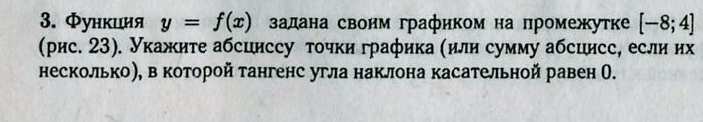 Ответ :-3
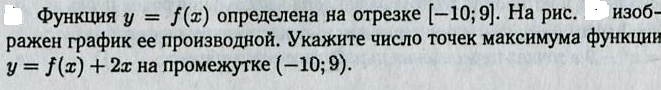 Ответ : 1